Łowcy słówRozdział XII: Kognitywistyka
Myślenie naukowe: opis procesu
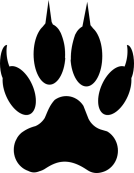 Fazy lotu samolotu
Zaproponuj synonimy.
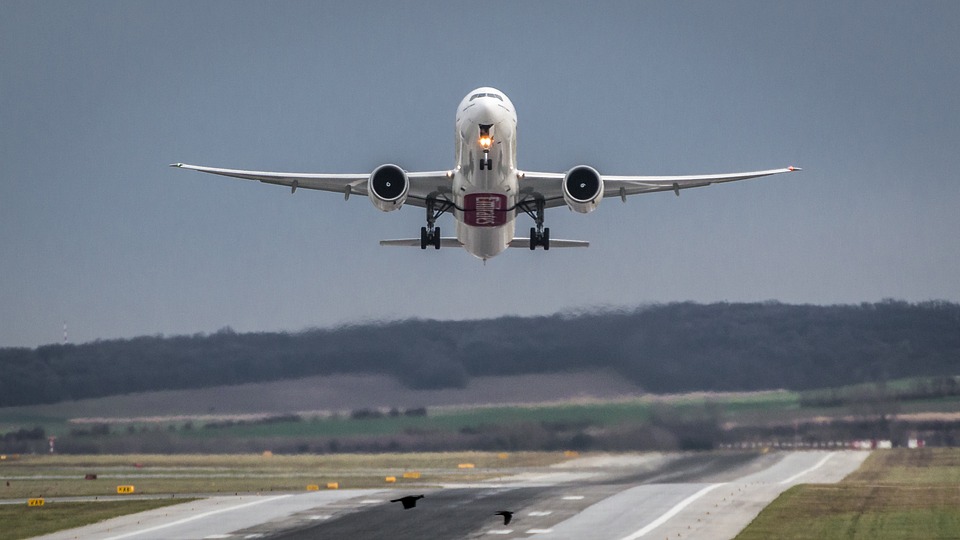 1.
Wstępnym stadium lotu jest START. 

Polega ono na oderwaniu się samolotu od pasa startowego i rozpoczęciu właściwego lotu.
kim? czym? Początkowym etapem …
kim? czym? Wyjściową fazą …
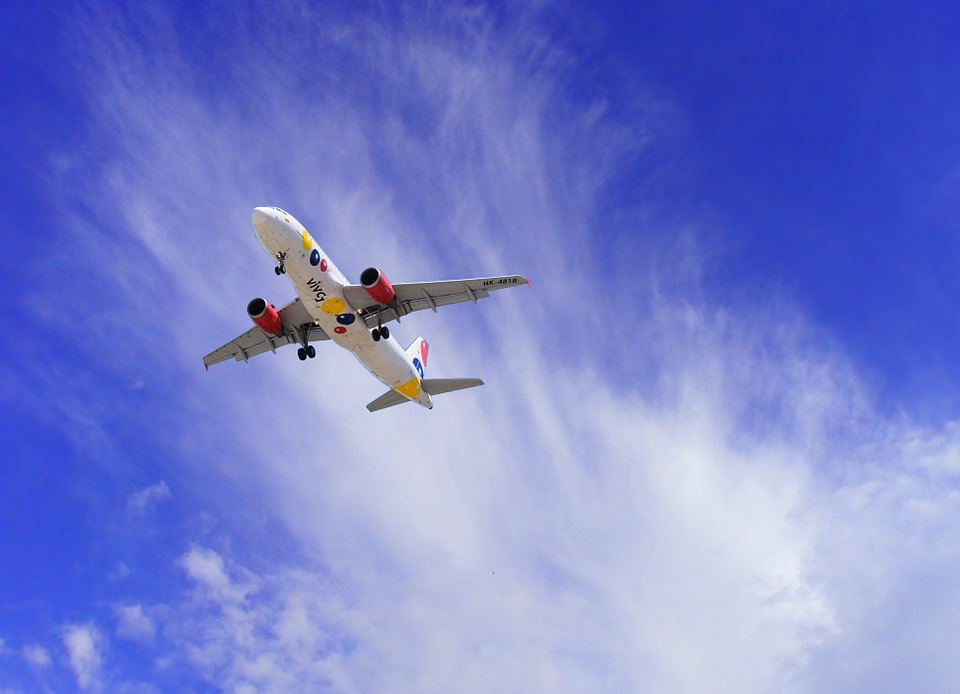 Zaproponuj synonimy.
2.
Kolejną fazę lotu stanowi WZNOSZENIE. 


Zachodzi ona, gdy zwiększa się odległość samolotu od powierzchni ziemi.
kogo? co? Następny etap …
kogo? co? Następne stadium …
Ma ona miejsce, gdy…
Następuje ona, gdy…
Przebiega ona, gdy…
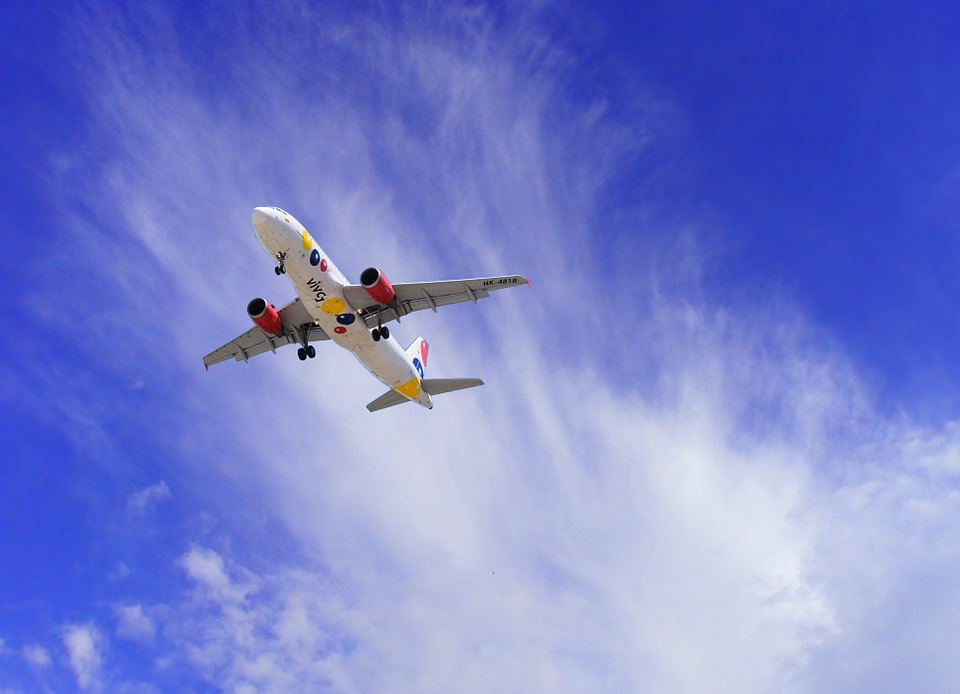 Zaproponuj synonimy.
2.
kogo? co? Kolejną fazę lotu stanowi WZNOSZENIE.
kim? czym? Kolejną fazą lotu jest WZNOSZENIE.
kto? co? Kolejna faza lotu to WZNOSZENIE.
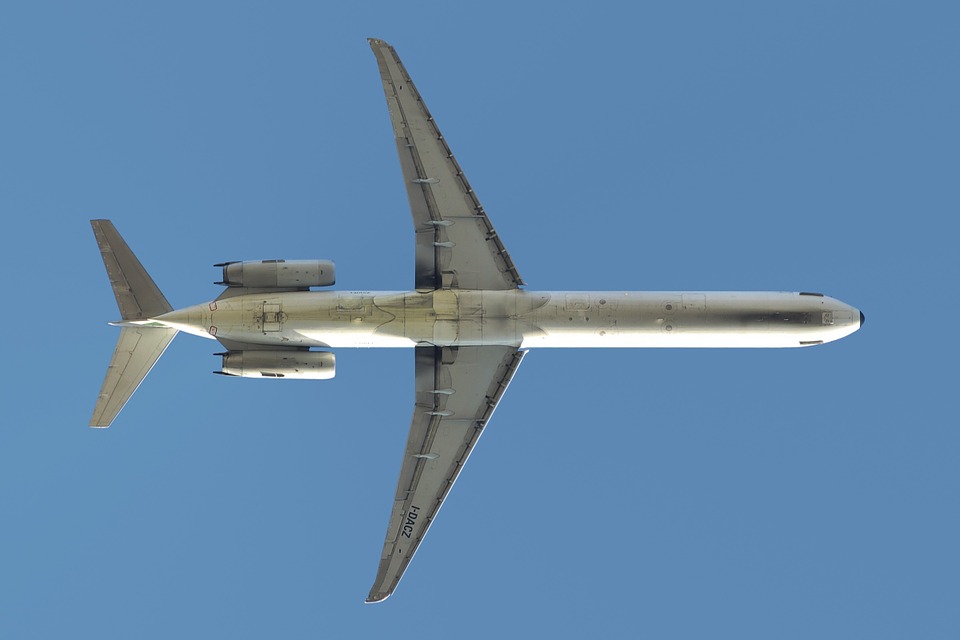 Zaproponuj synonimy.
3.
Następny etap to LOT WŁAŚCIWY. 

Przebiega on, gdy samolot przemieszcza się stabilnie na danej wysokości.
kto? co? Kolejne stadium …
kto? co? Kolejna faza …
Ma on miejsce, gdy…
Następuje on, gdy…
Zachodzi on, gdy…
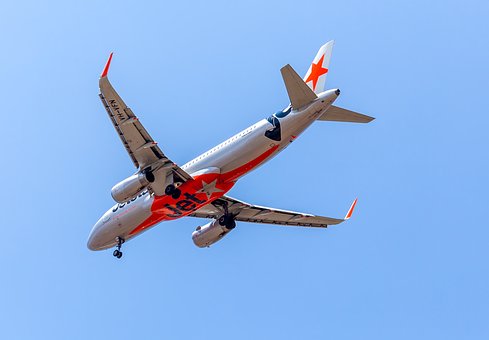 Zaproponuj synonimy.
4.
kim? czym? Przedostatnią fazą lotu jest ZNIŻANIE. 




Ma ona miejsce, gdy zmniejsza się odległość między samolotem a powierzchnią ziemi.
kogo? co? Przedostatnią fazę lotu stanowi ZNIŻANIE.
kto? co? Przedostatnia faza lotu to ZNIŻANIE.
Zaproponuj synonimy.
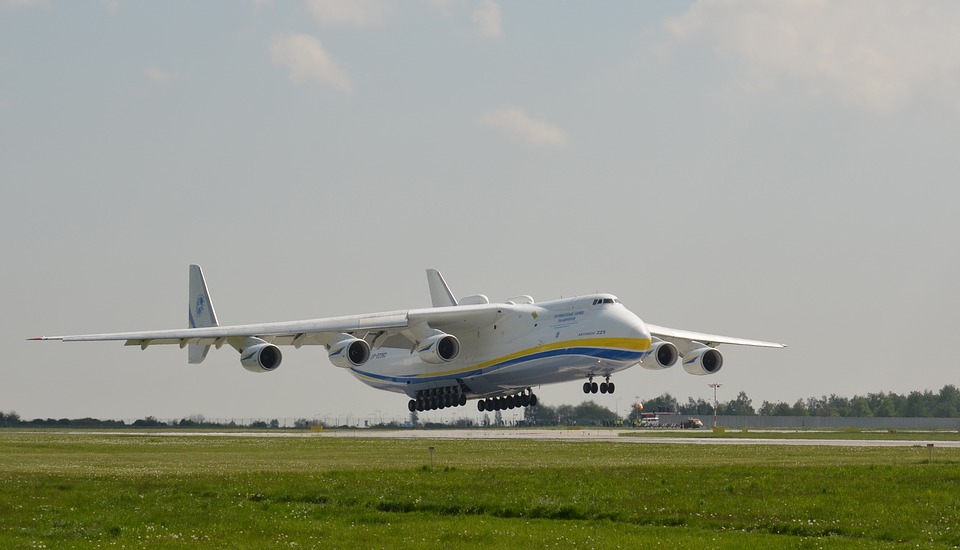 5.
Końcowy etap stanowi LĄDOWANIE. 


Jest to złożony proces sprowadzenia samolotu na lądowisko uważany za jedno z najtrudniejszych stadiów lotu.
kogo? co? Ostatnią fazę …
kogo? co? Ostatnie stadium …
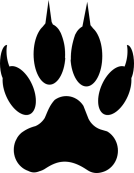 Izabela Kugiel-Abuhasna
Podręcznik Łowcy słów
Rozdział XII: Kognitywistyka
Grafika: pixabay.com
Więcej prezentacji na stronie podręcznika
www.studiologia.edu.pl/lowcy